Desafio ASS 2024/2025
“Receitas Sustentáveis, têm Tradição”
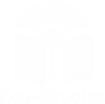 TÍTULO DA RECEITA: Tarte de Maçã ( receita antiga – minha avó)
INGREDIENTES:

3 maçãs reinetas descascadas, descaroçadas e partidas
 em fatias (cerca de 350g);
-   75g manteiga amolecida ;  
175g farinha com fermento;
50g de açúcar em pó;
1 ovo;
75ml água.

Para a cobertura:
60g de açúcar mascavado claro, 
1 colher de chá de canela moída;
25g de manteiga.
FOTO DO PRATO FINALIZADO
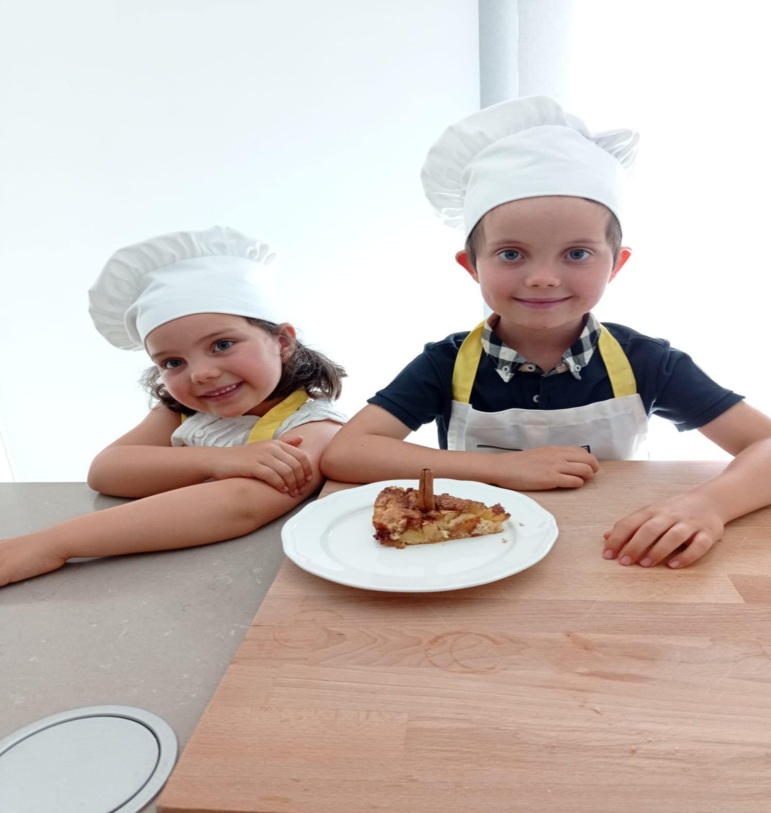 https://alimentacaosaudavelesustentavel.abaae.pt/receitas-sustentaveis/
Desafio ASS 2023/2024
“Receitas Sustentáveis, têm Tradição”
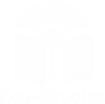 PROCEDIMENTOS:
1º)  Pré-aquecer o forno a 180ºC. Untar  com manteiga  e forrar com
papel vegetal uma forma com cerca de 20cm de diâmetro.






2º) Misturar a farinha com a manteiga numa taça e trabalhar com
a ponta dos dedos até obter uma massa granulosa.
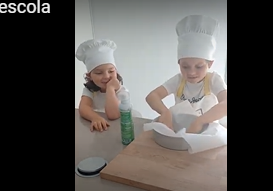 Imagem da preparação
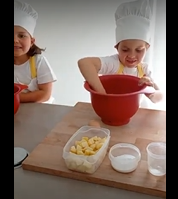 Imagem da preparação
https://alimentacaosaudavelesustentavel.abaae.pt/receitas-sustentaveis/
Desafio ASS 2023/2024
“Receitas Sustentáveis, têm Tradição”
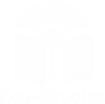 PROCEDIMENTOS:
3º) Juntar o açúcar e misturar bem. 






4º)Incorporar o ovo e a água até que esteja uma massa cremosa.
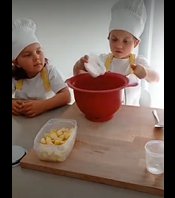 Imagem da preparação
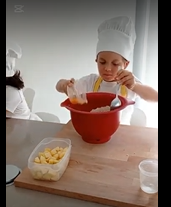 Imagem da preparação
https://alimentacaosaudavelesustentavel.abaae.pt/receitas-sustentaveis/
Desafio ASS 2023/2024
“Receitas Sustentáveis, têm Tradição”
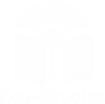 PROCEDIMENTOS:
5º) Espalhar a massa no fundo da forma e colocar as fatias de maçã
sobre a massa prensando-as ligeiramente.






6º) Cobrir com o açúcar mascavado, a canela e espalhar pequenos
pedaços de manteiga por cima.
Levar ao forno e deixar arrefecer ligeiramente antes de desenformar.
Servir a tarte.
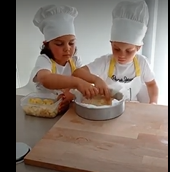 Imagem da preparação
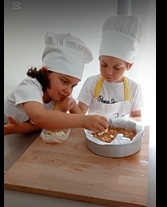 Imagem da preparação
https://alimentacaosaudavelesustentavel.abaae.pt/receitas-sustentaveis/